Steal this idea:
City Festivals
City of crystal Springs
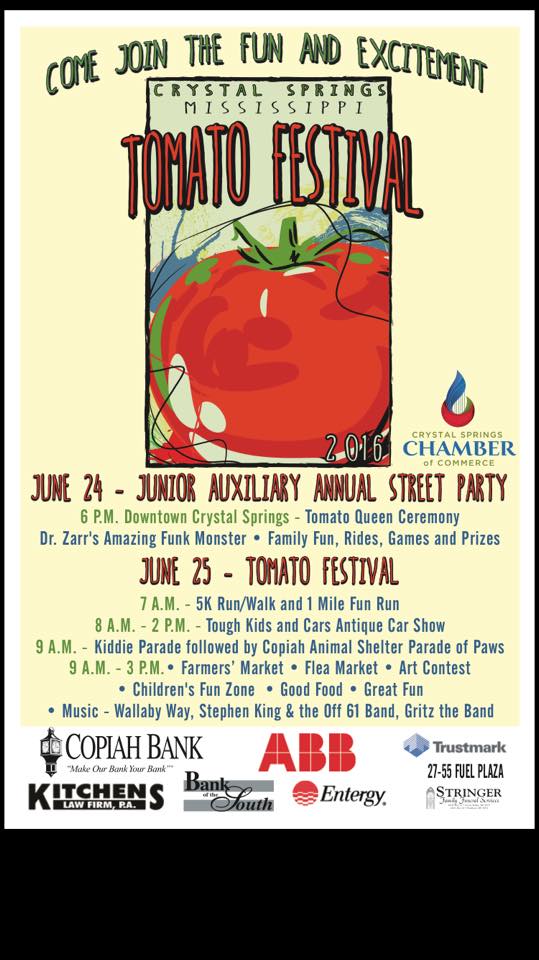 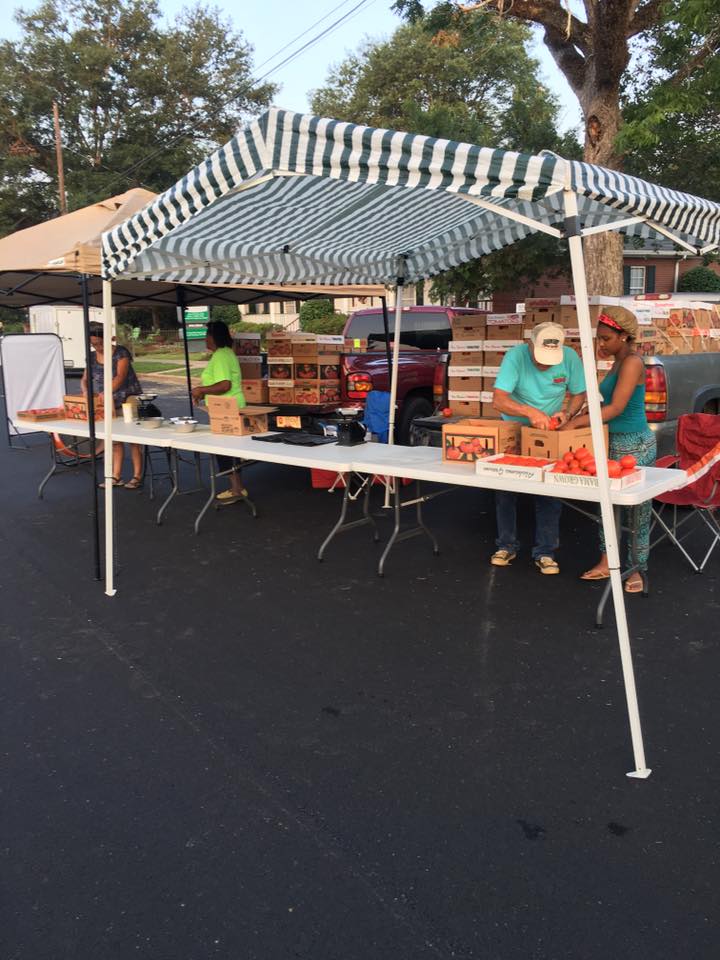 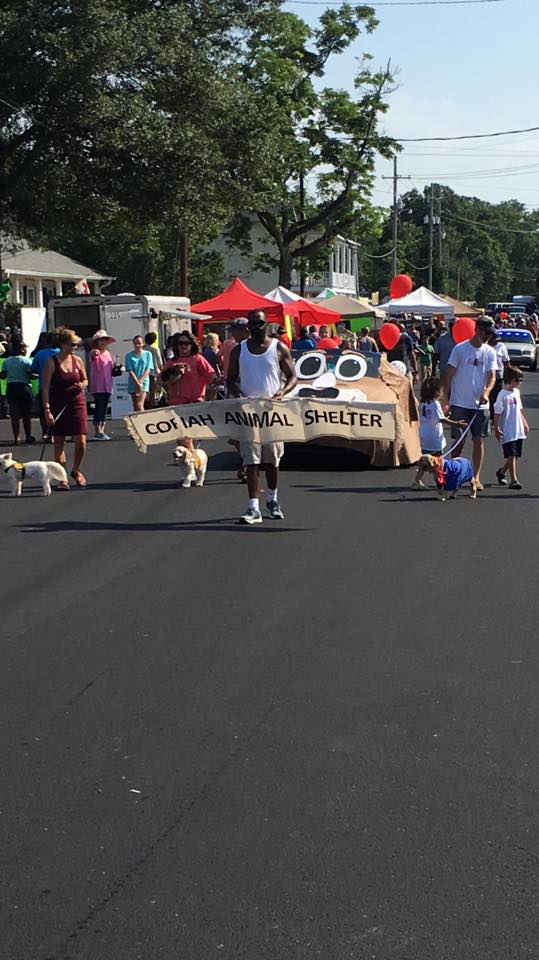 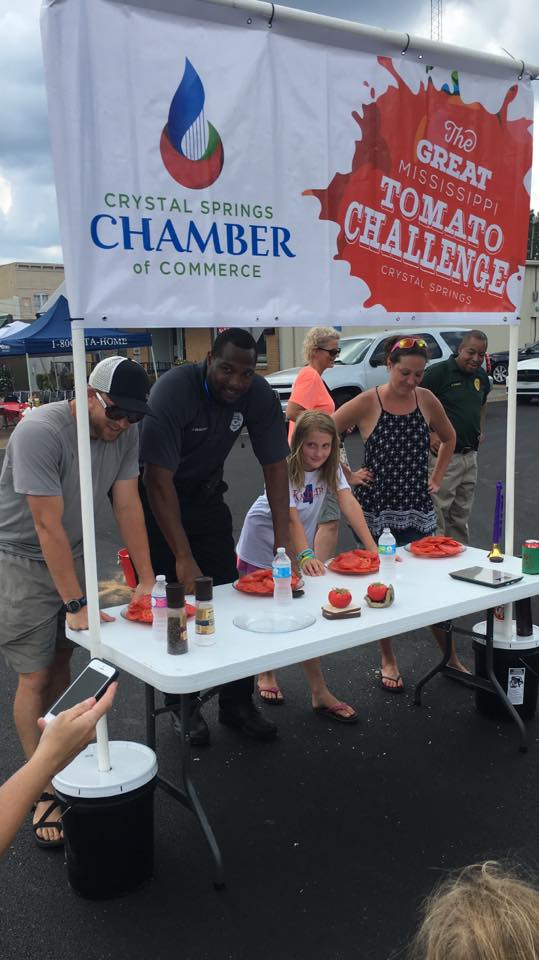 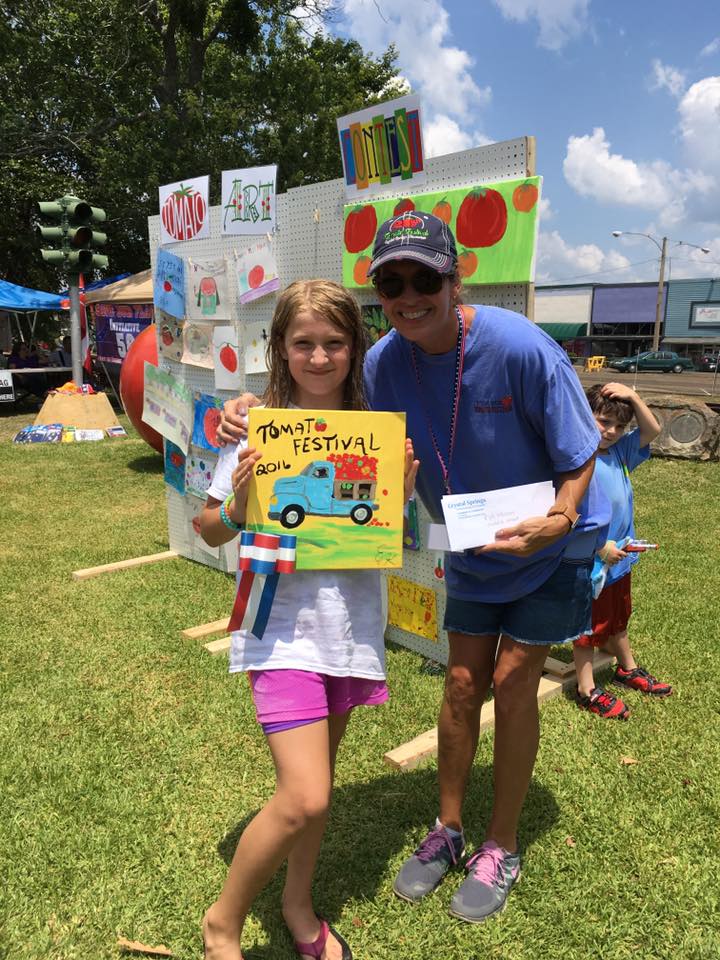 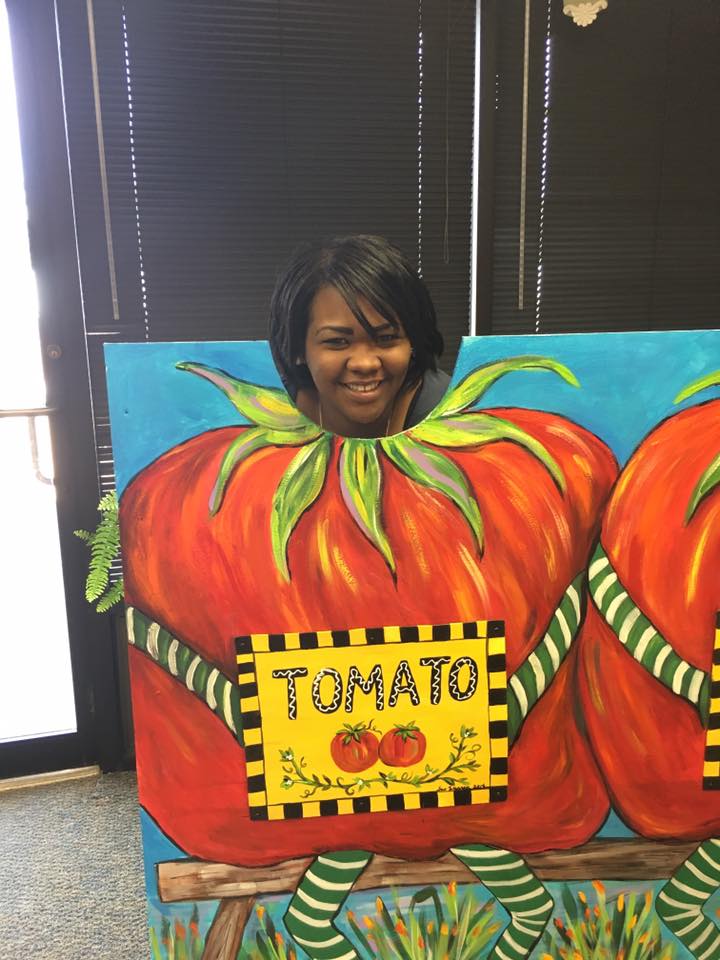 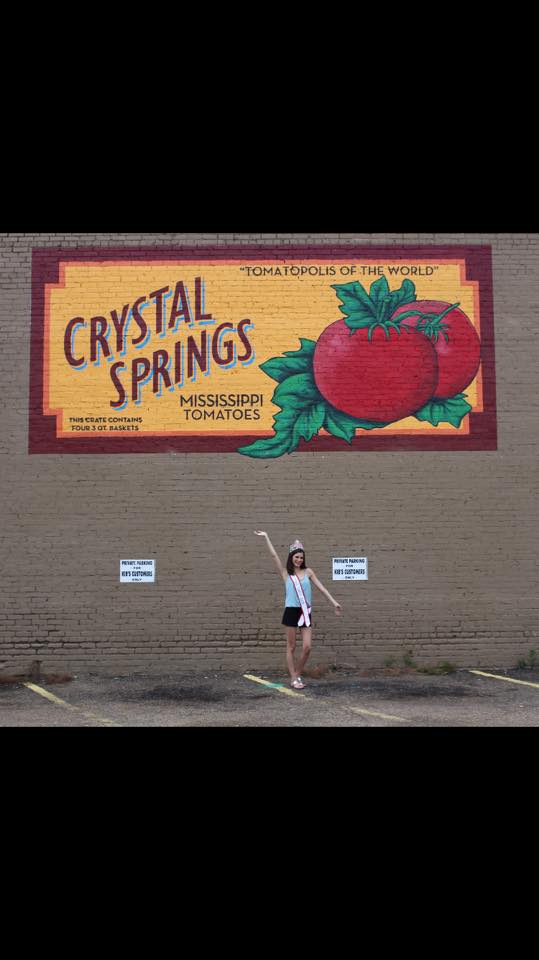 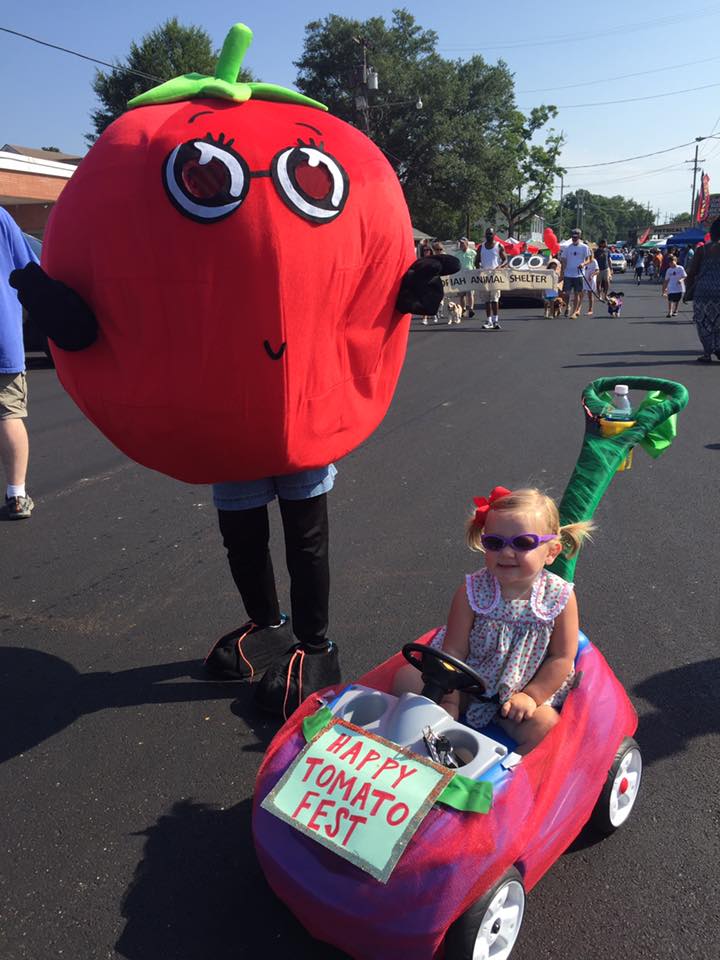 City of Greenwood
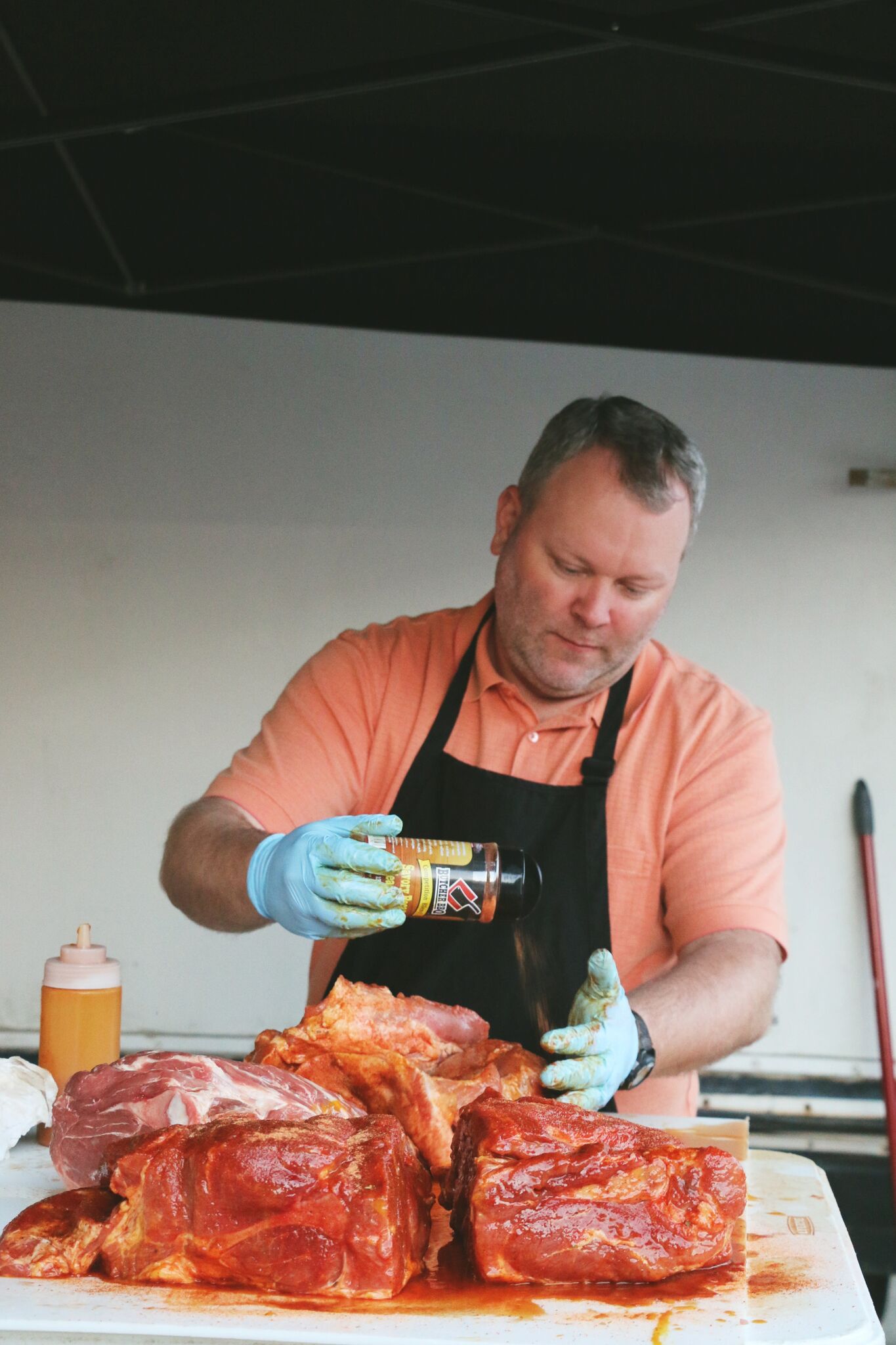 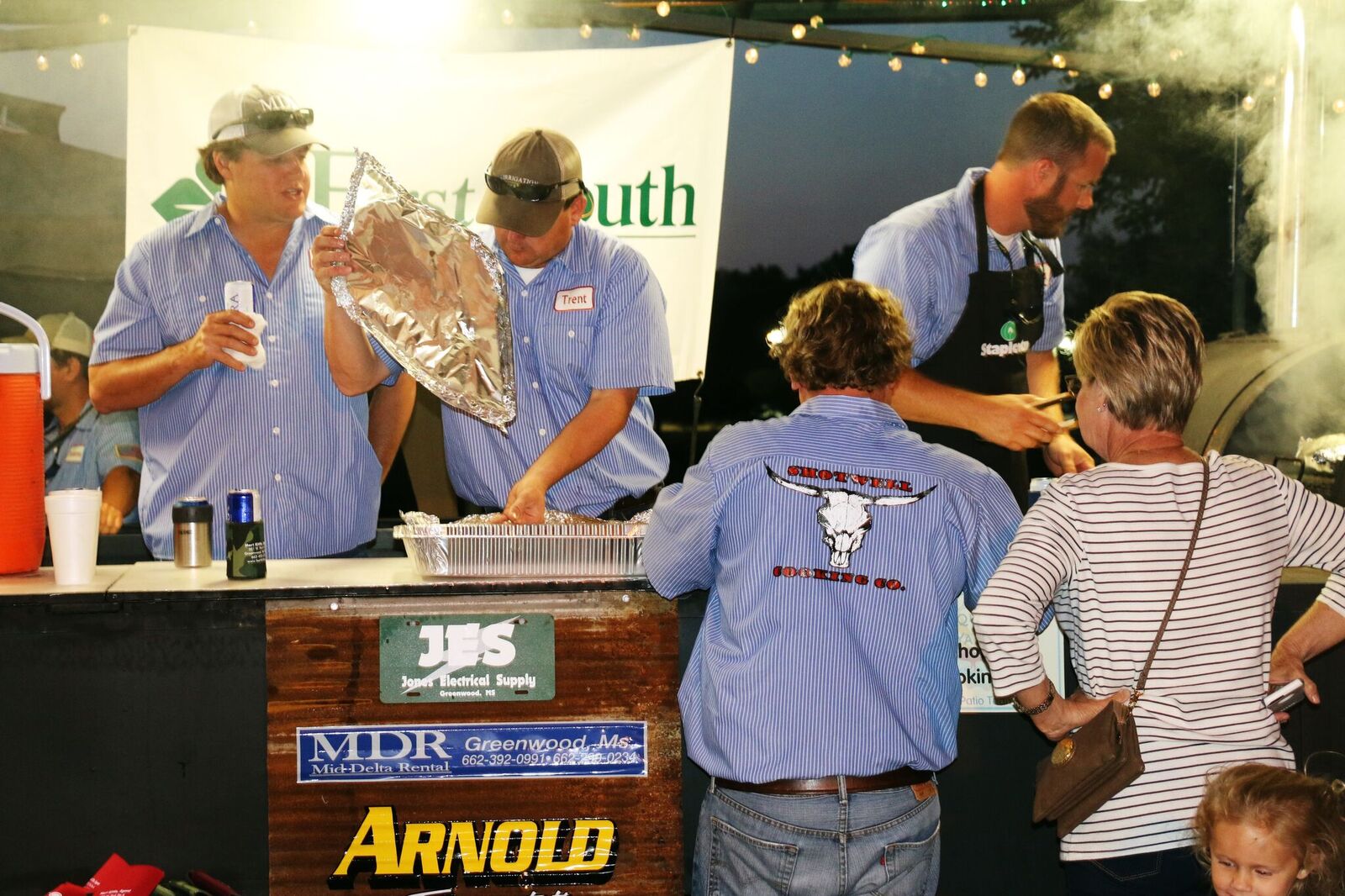 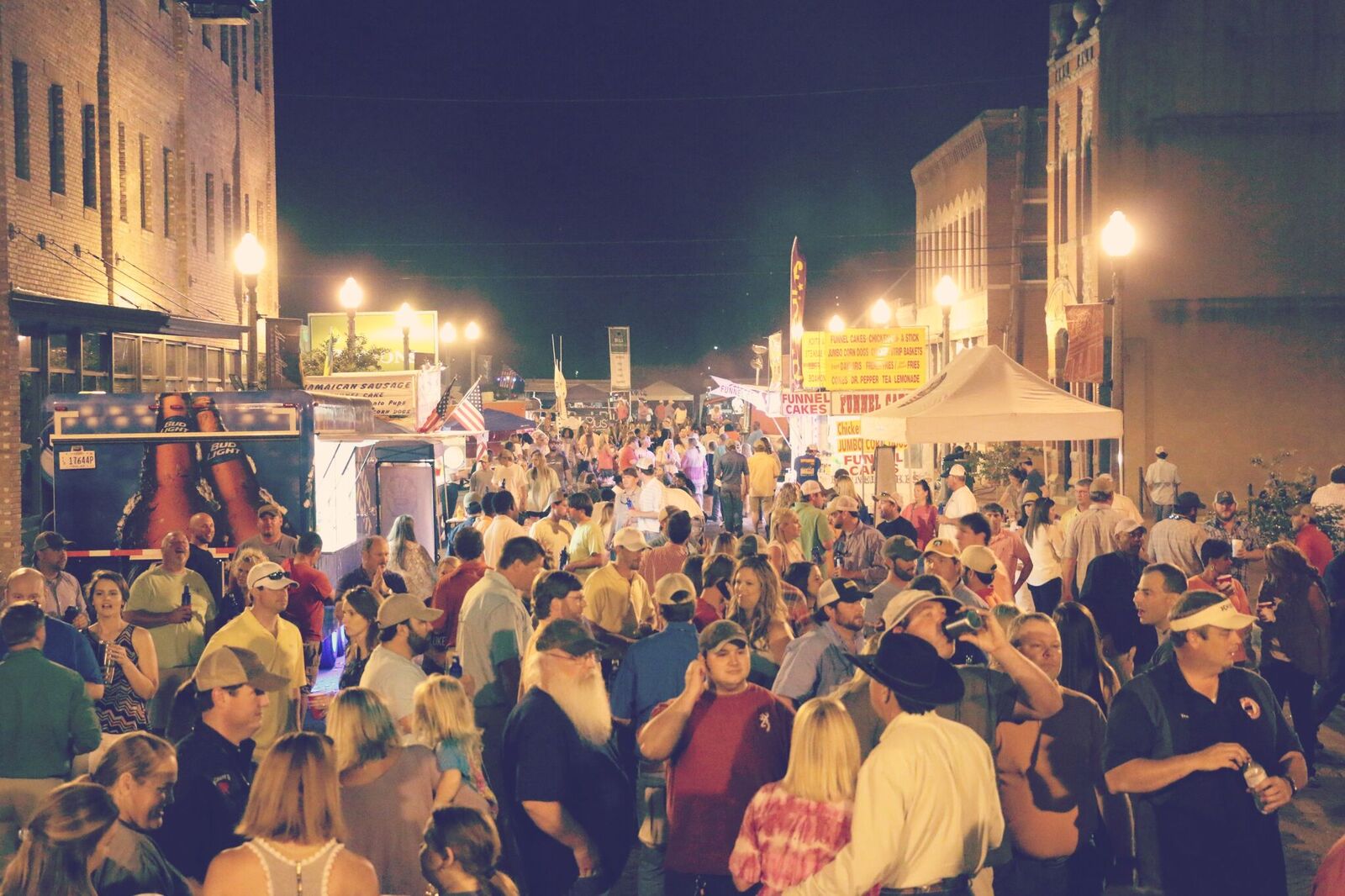 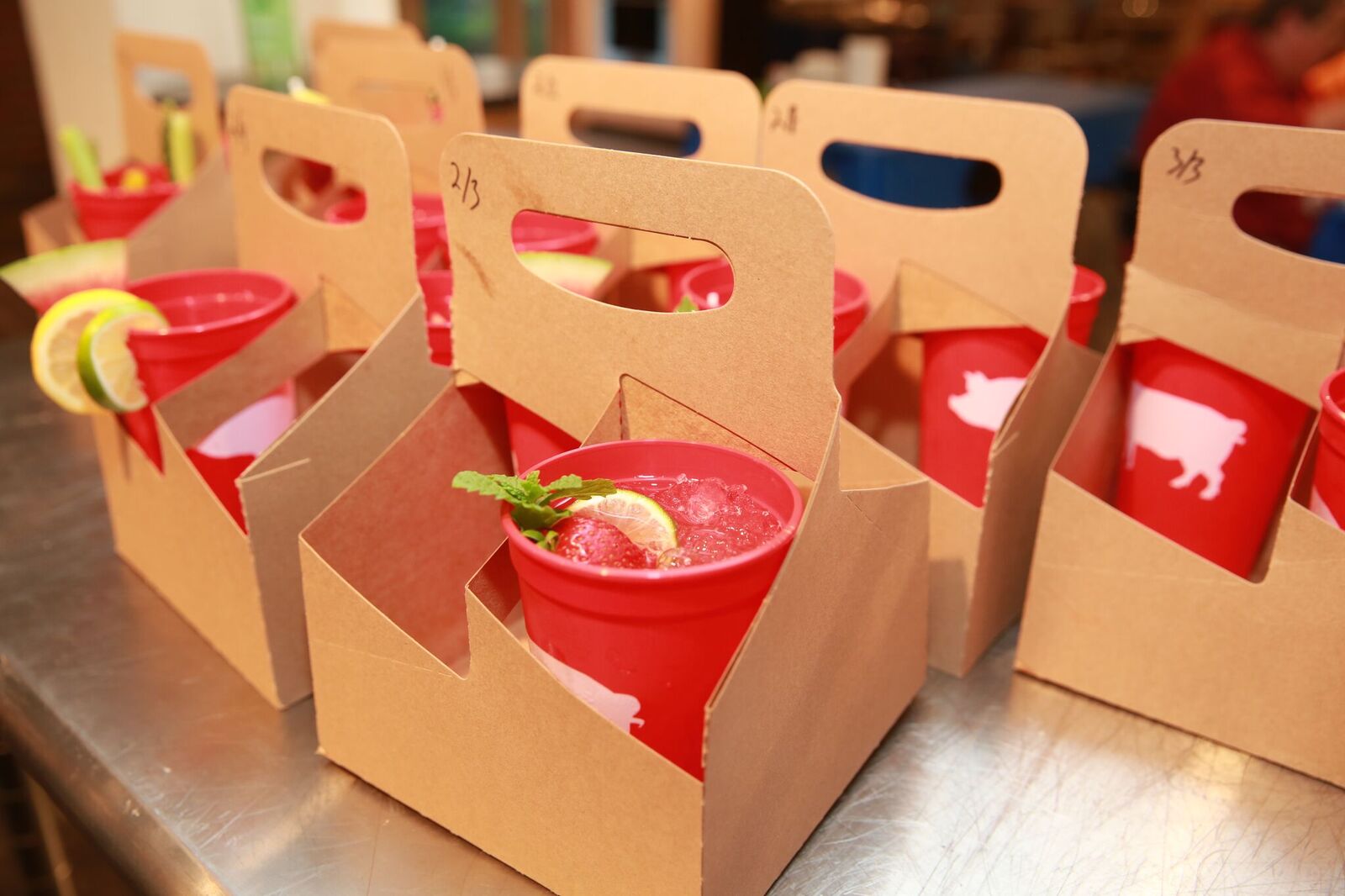 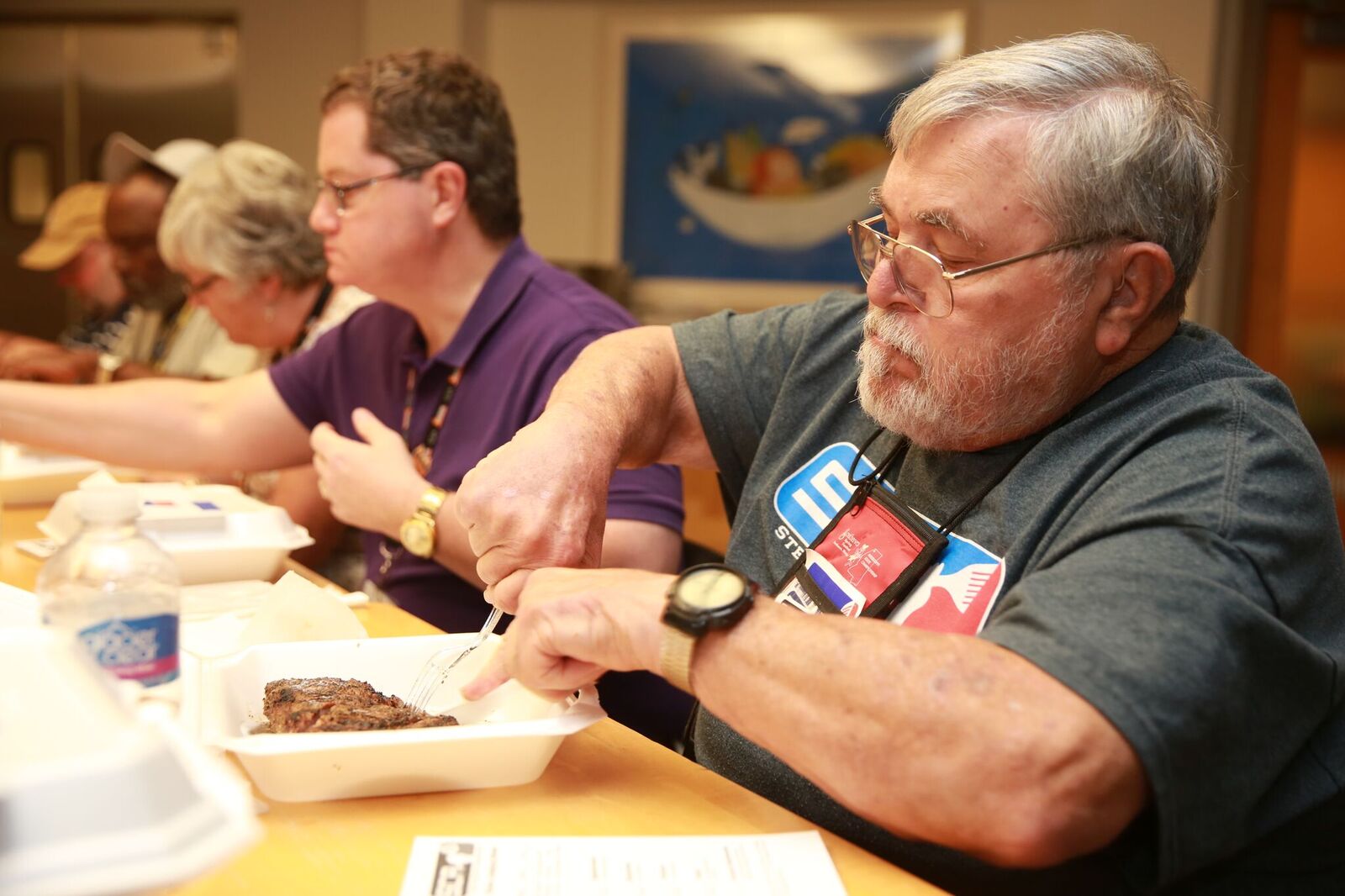 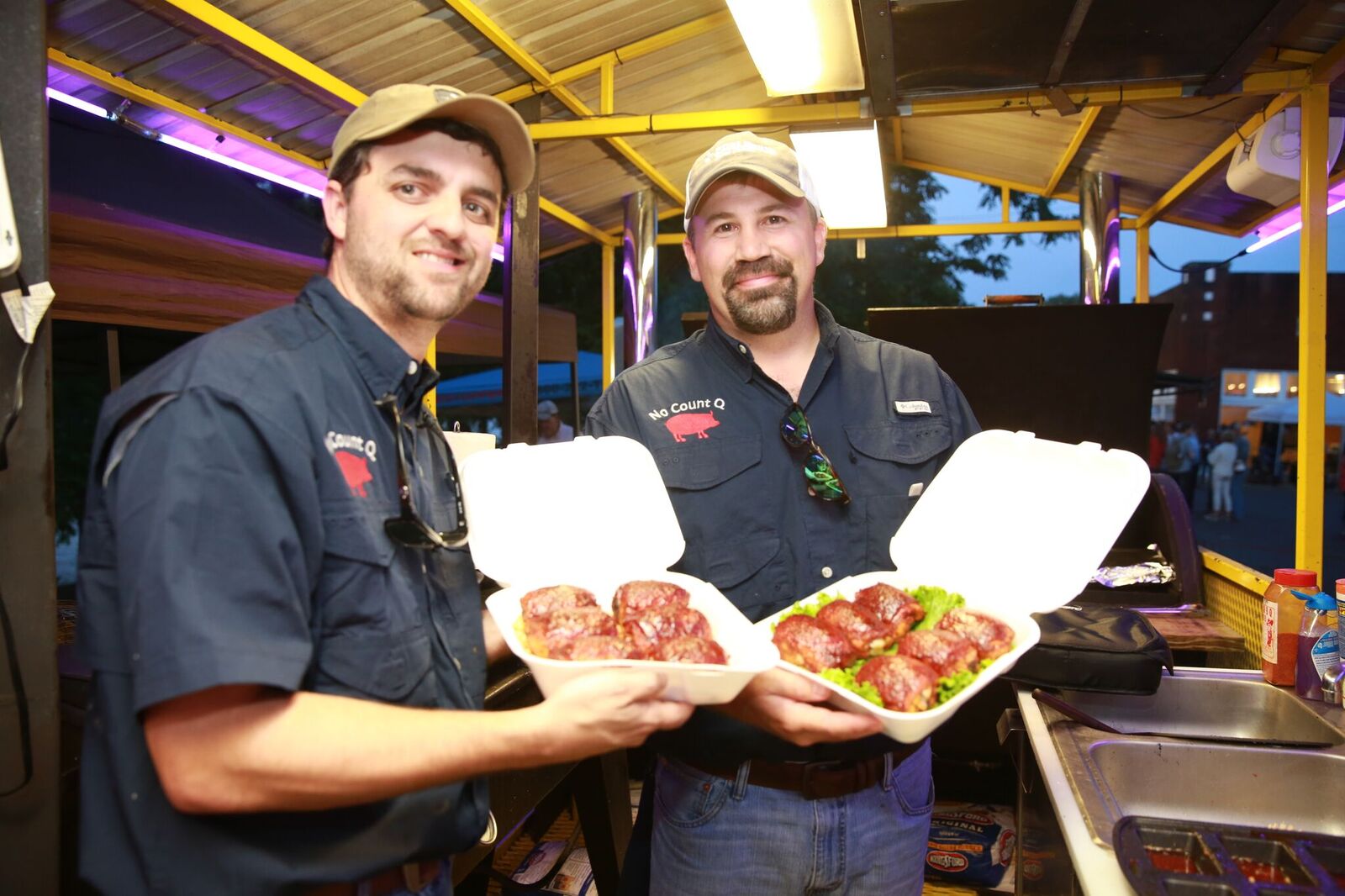 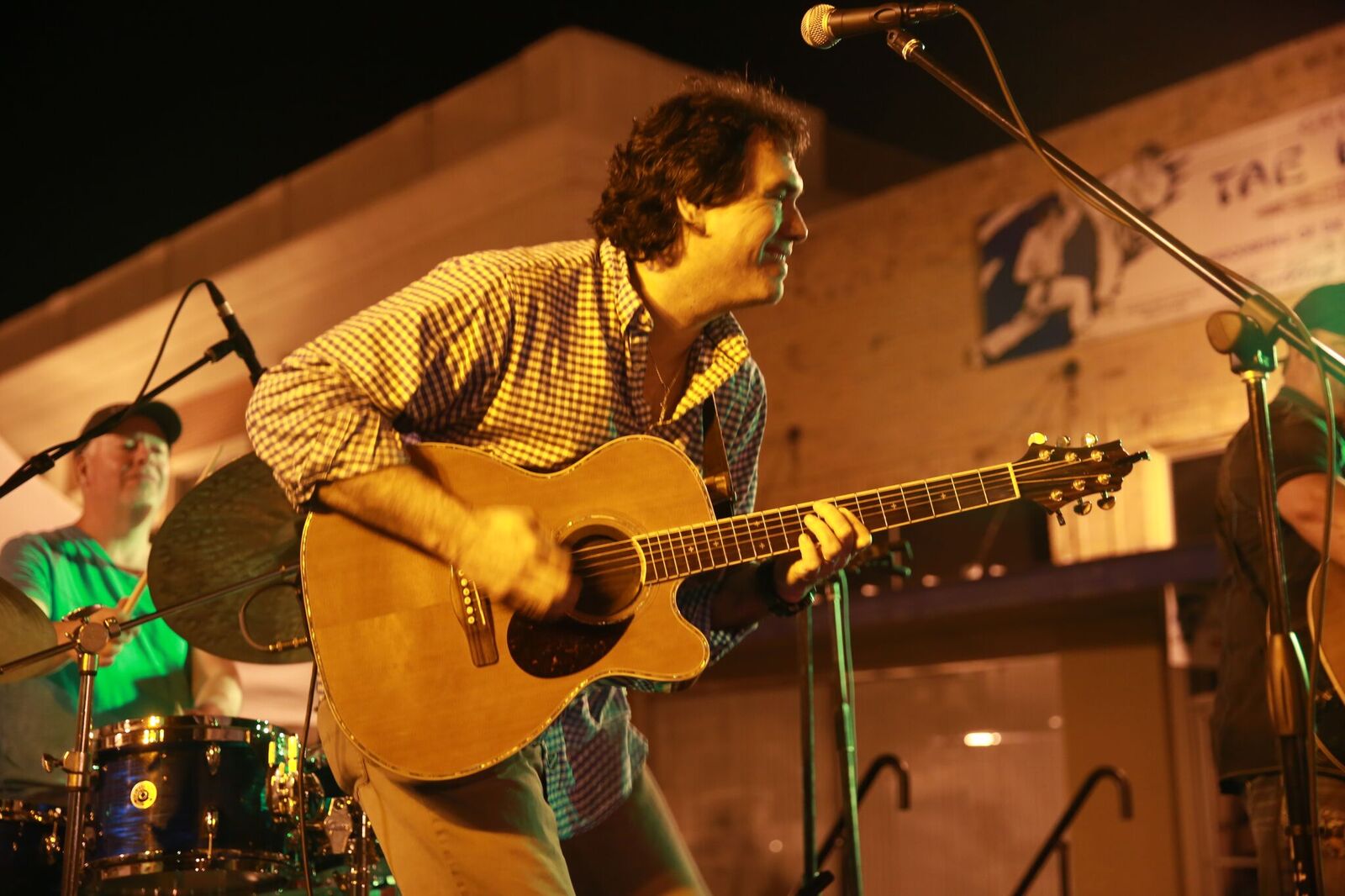 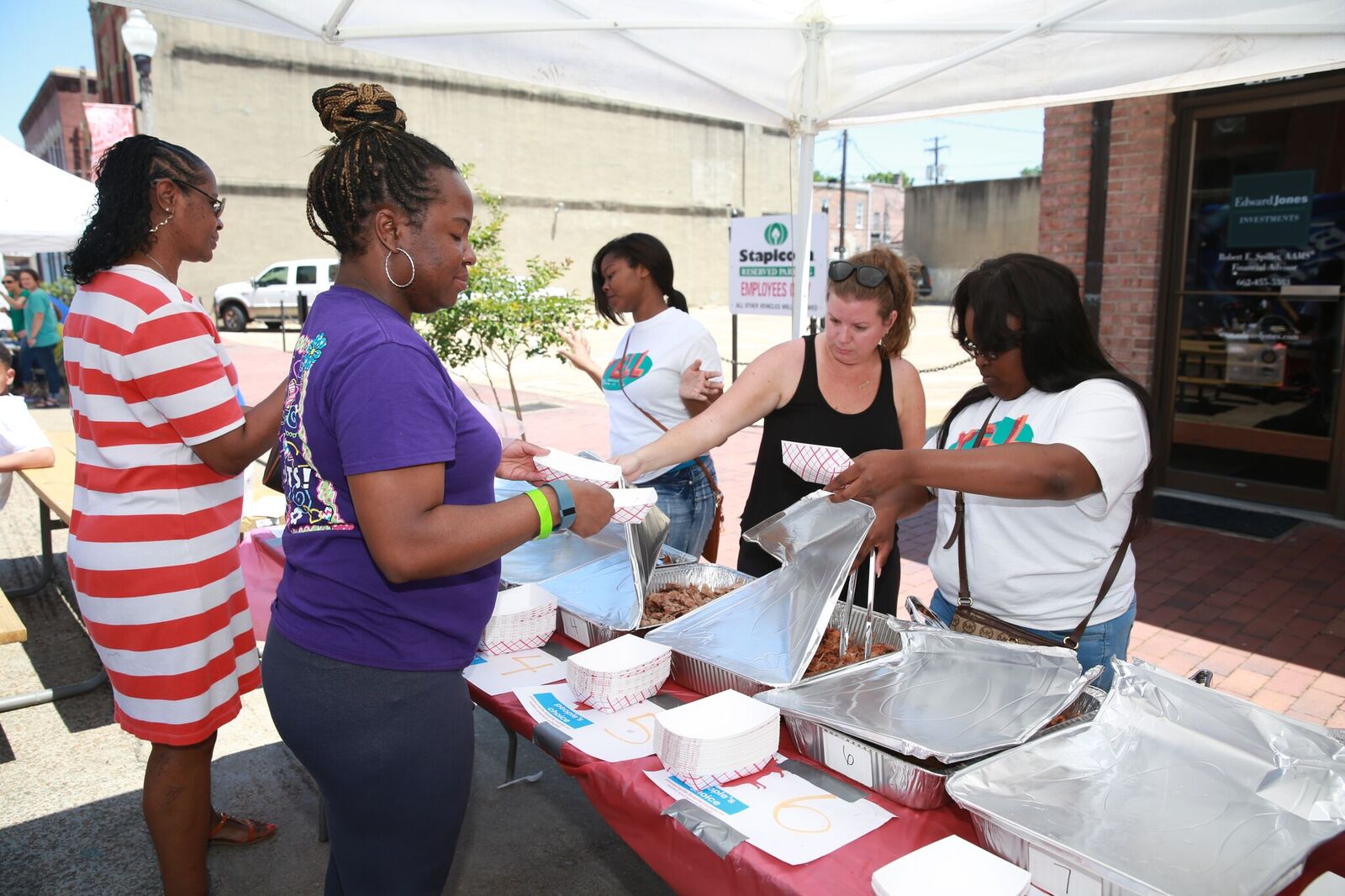 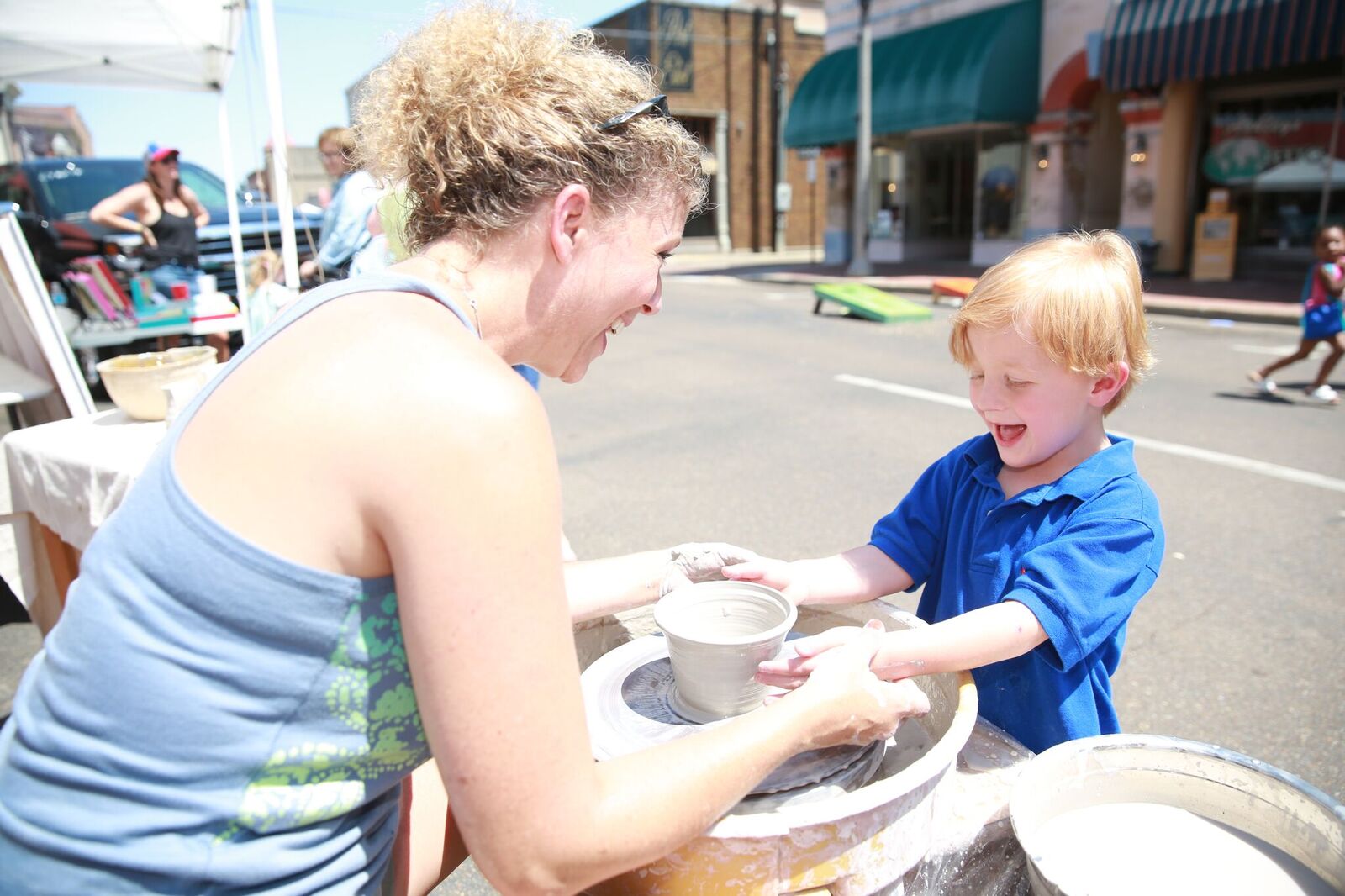 City of Laurel
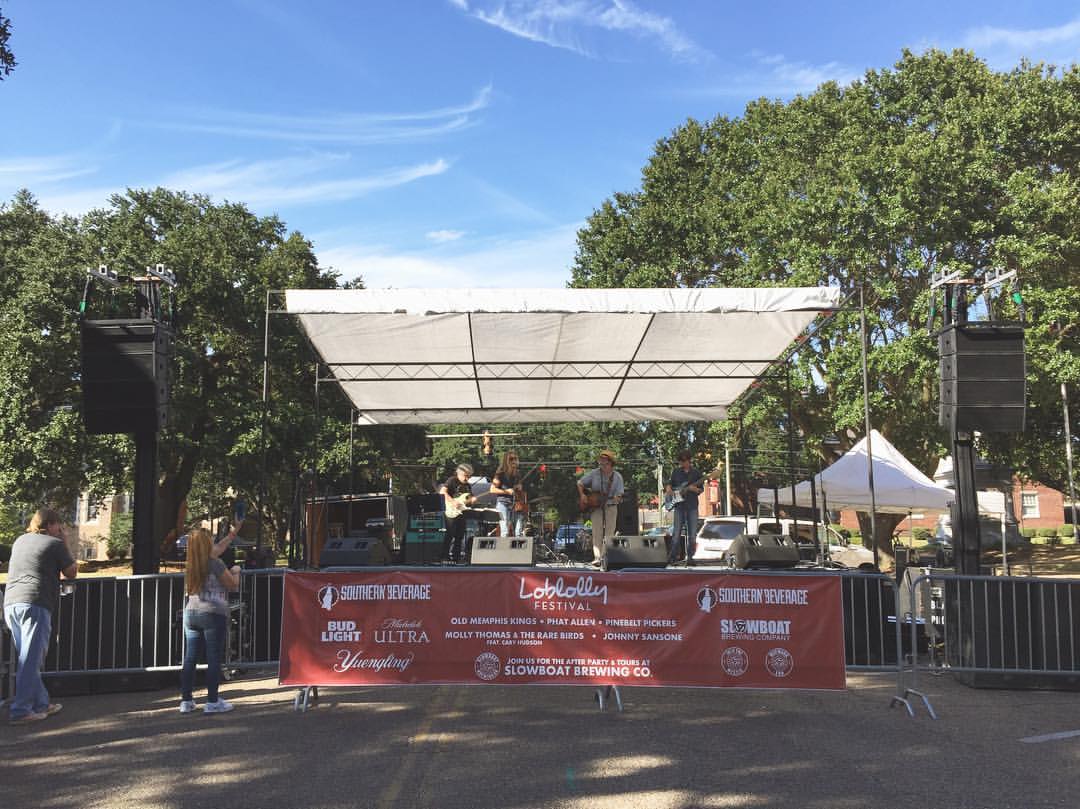 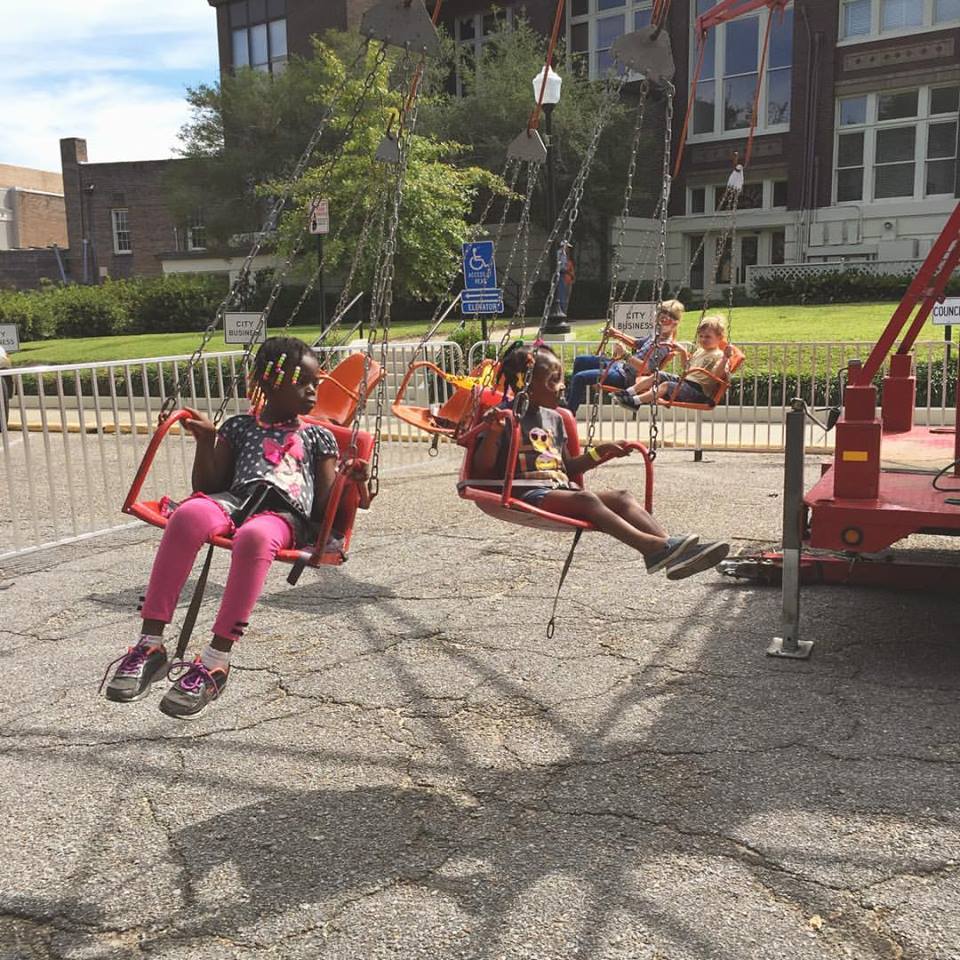 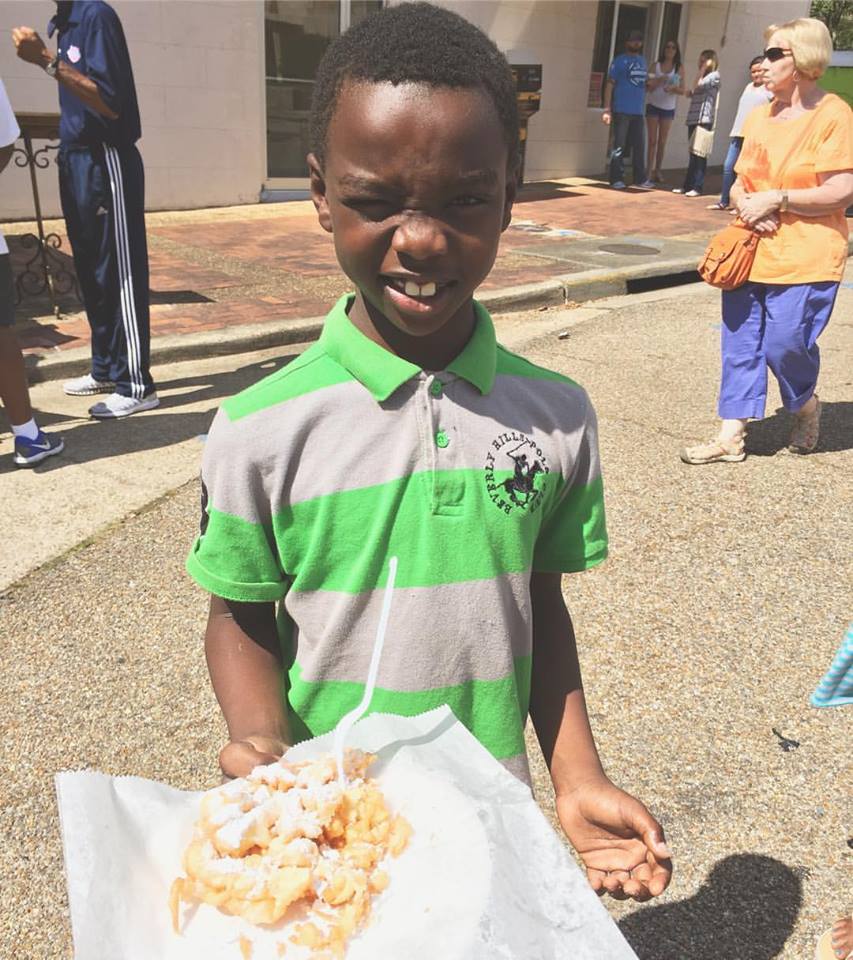 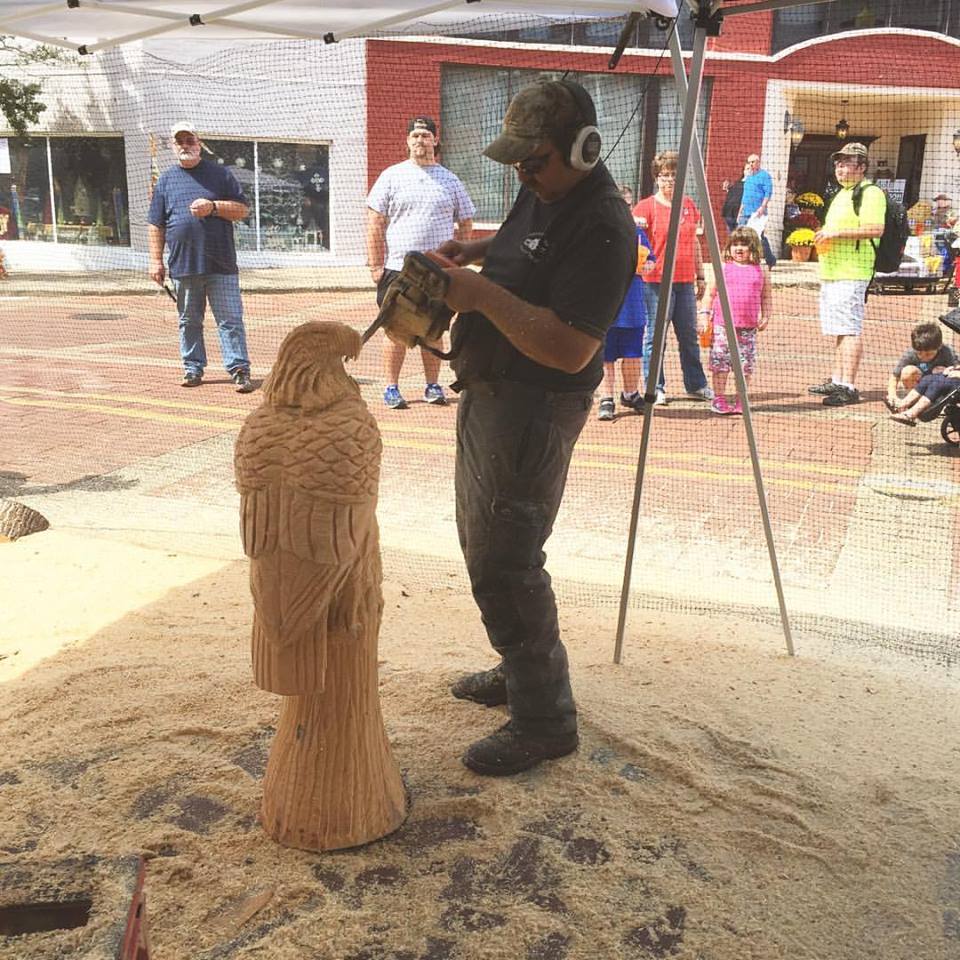 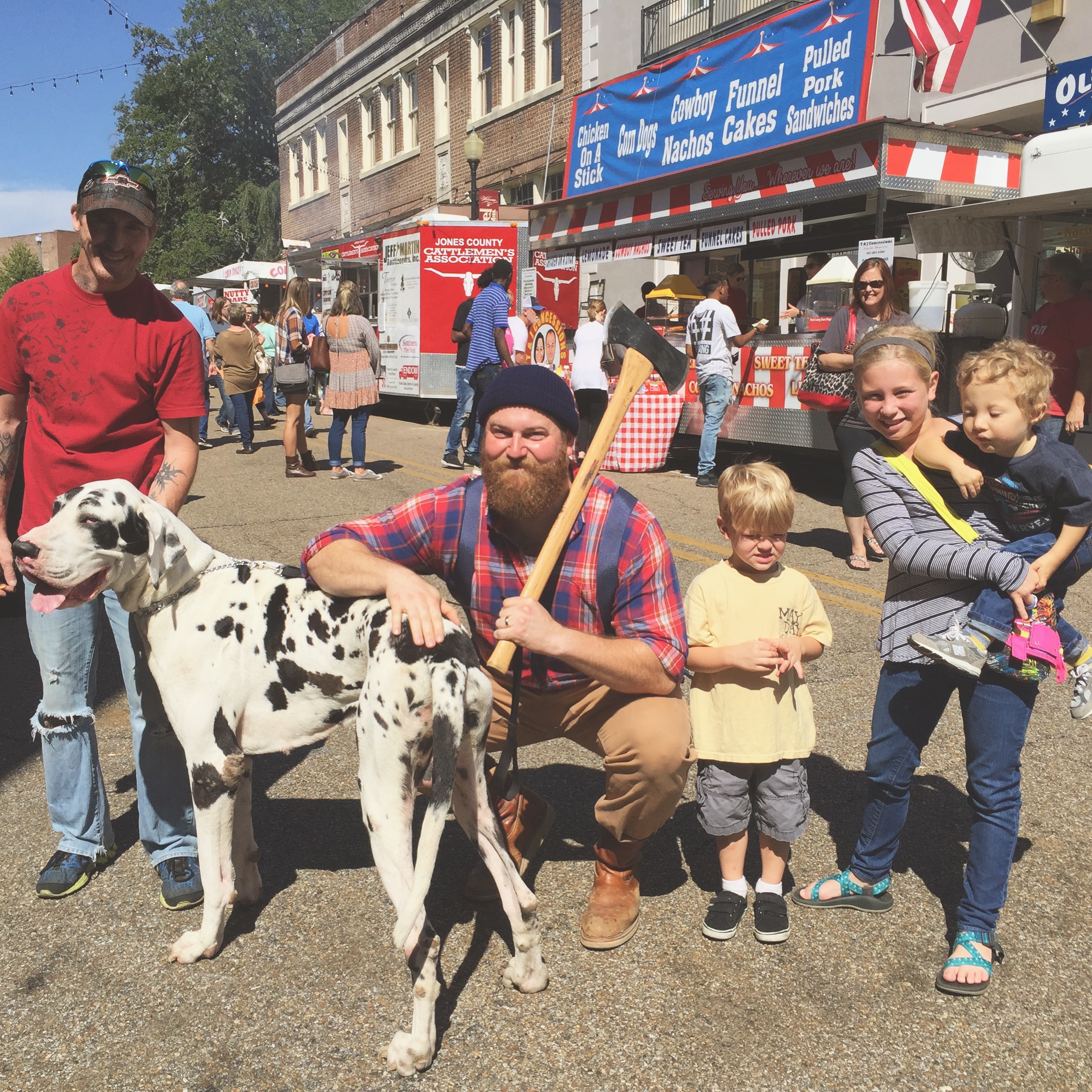 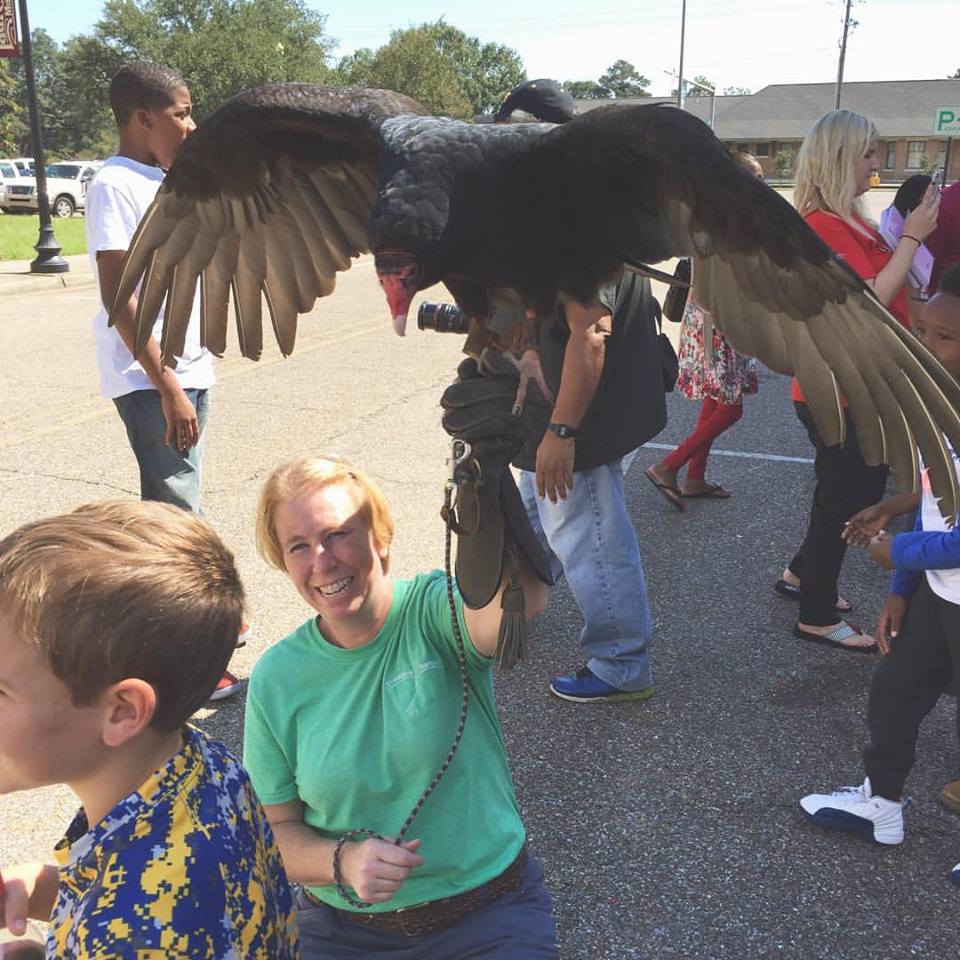 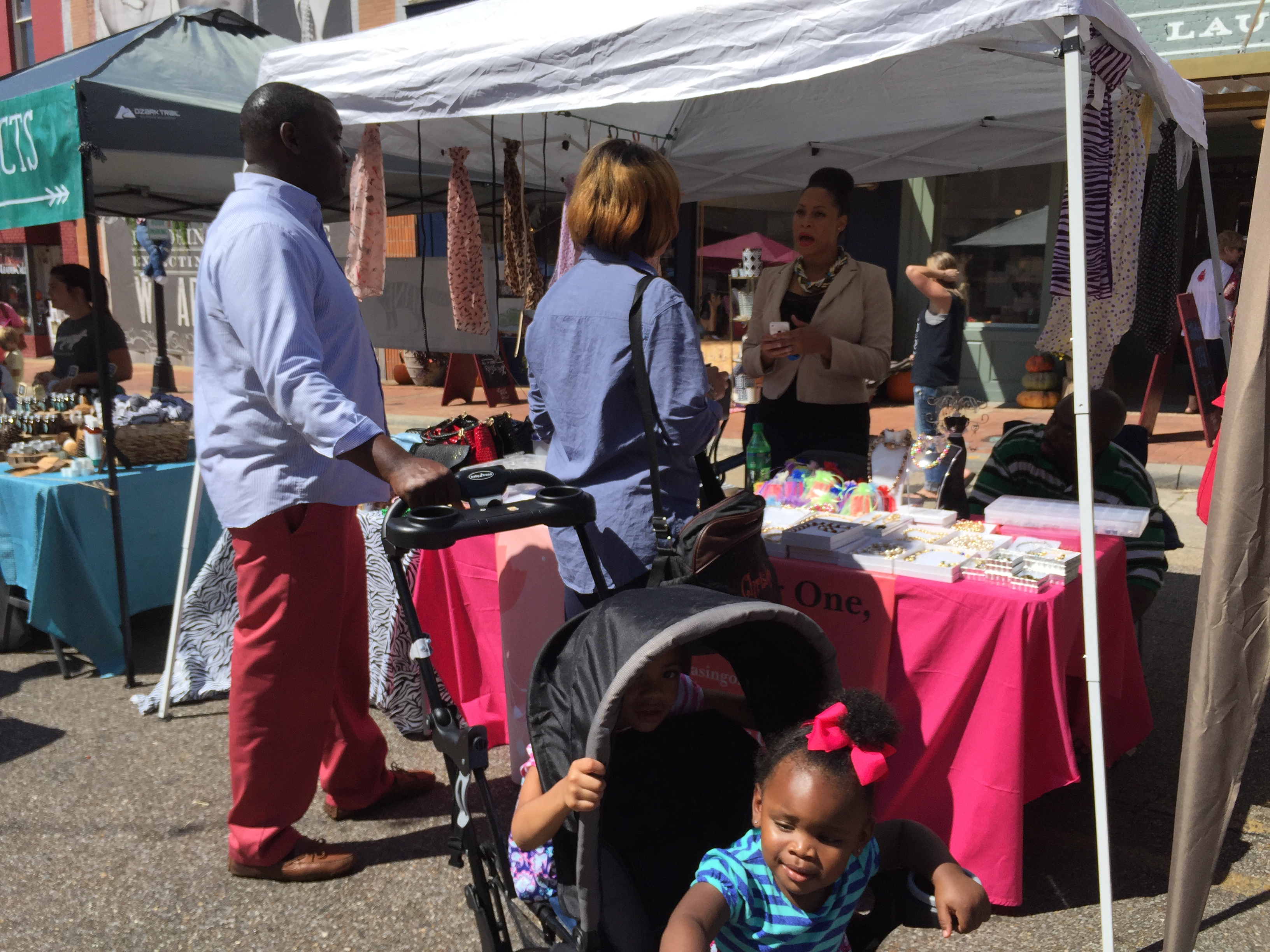 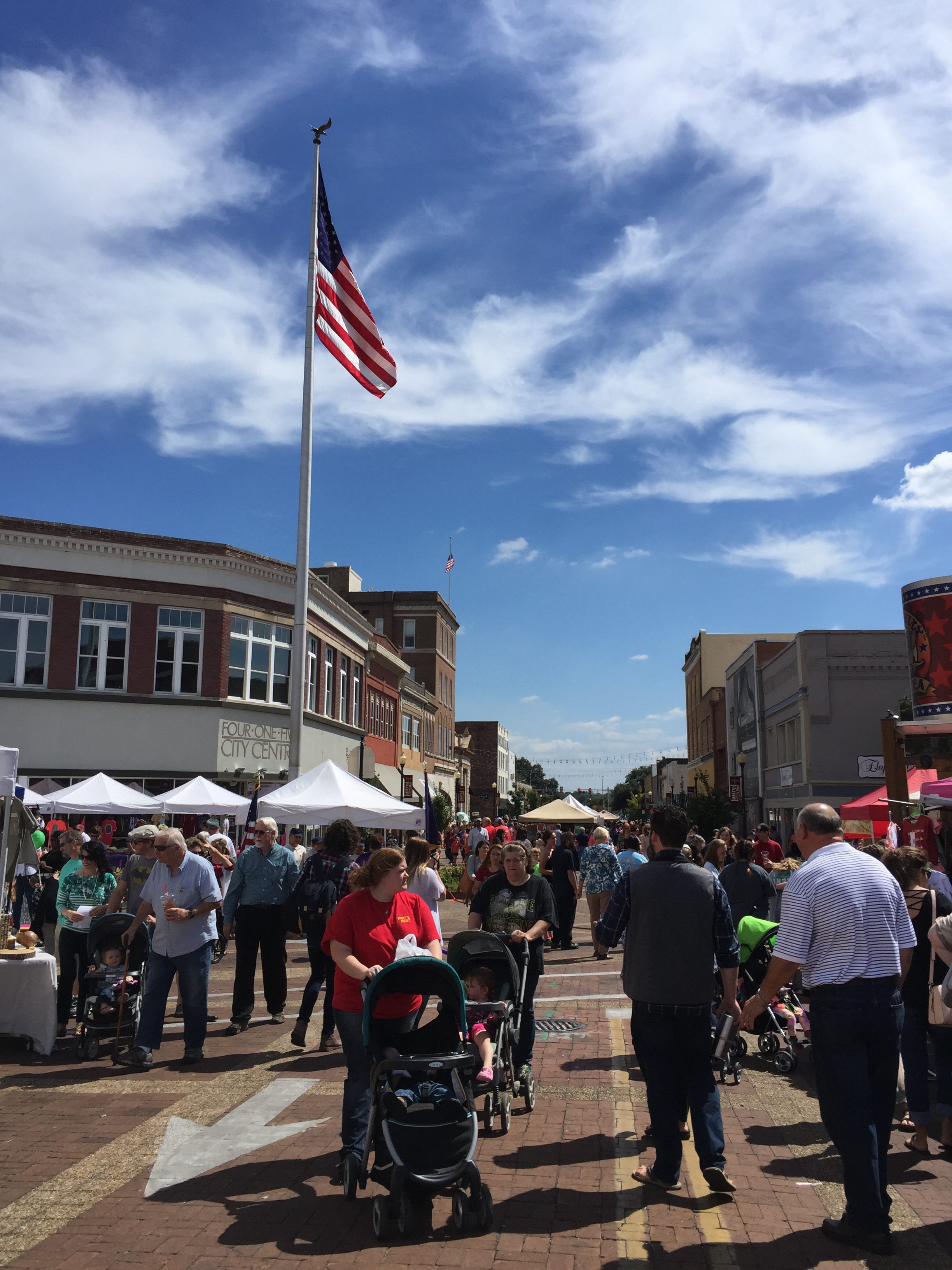 City of Port Gibson
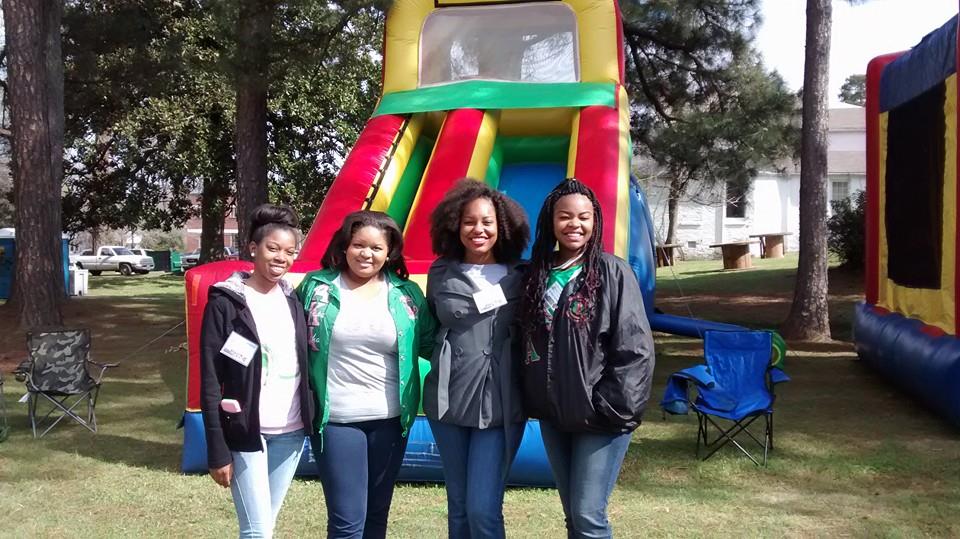 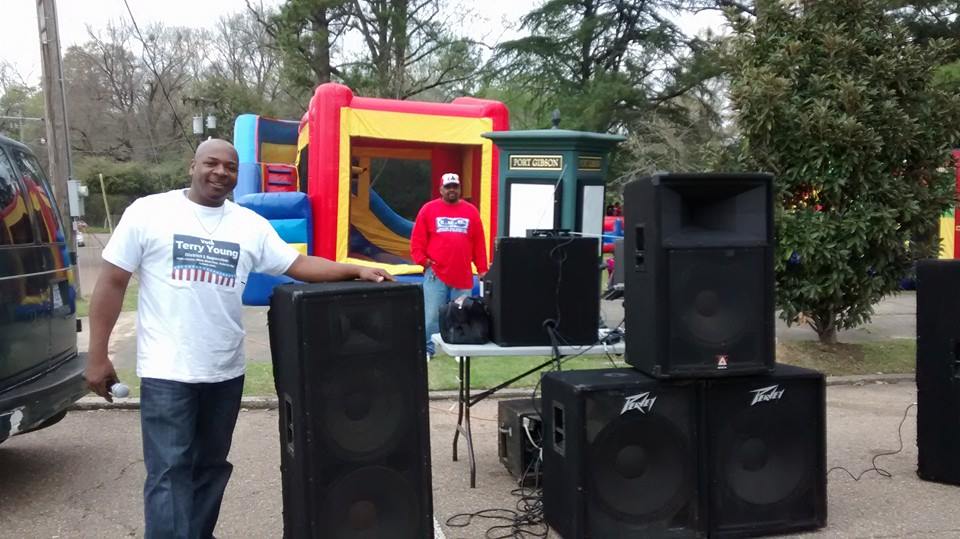 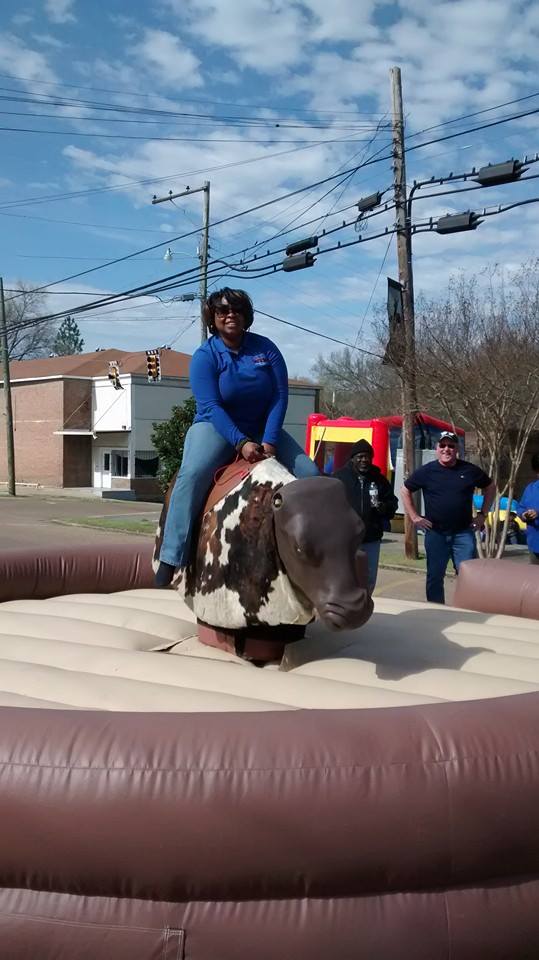 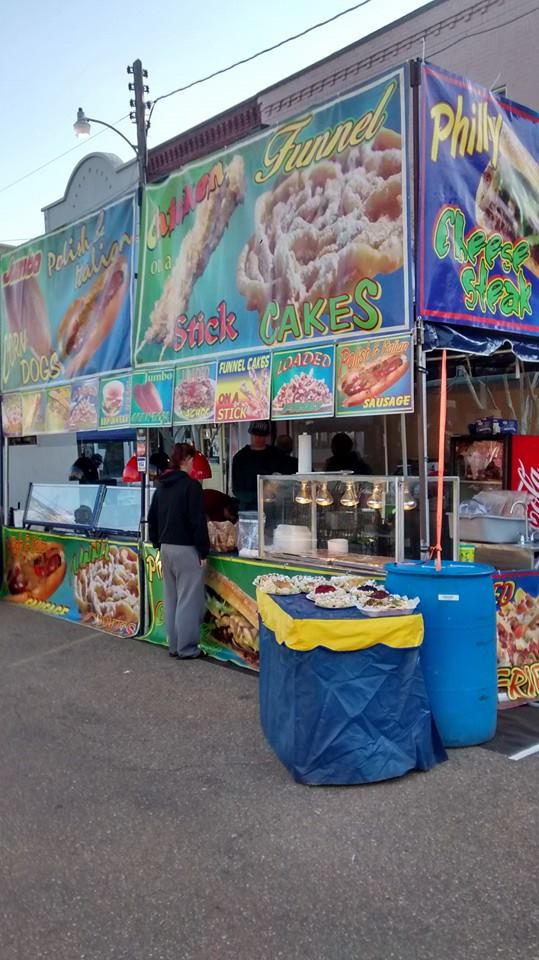 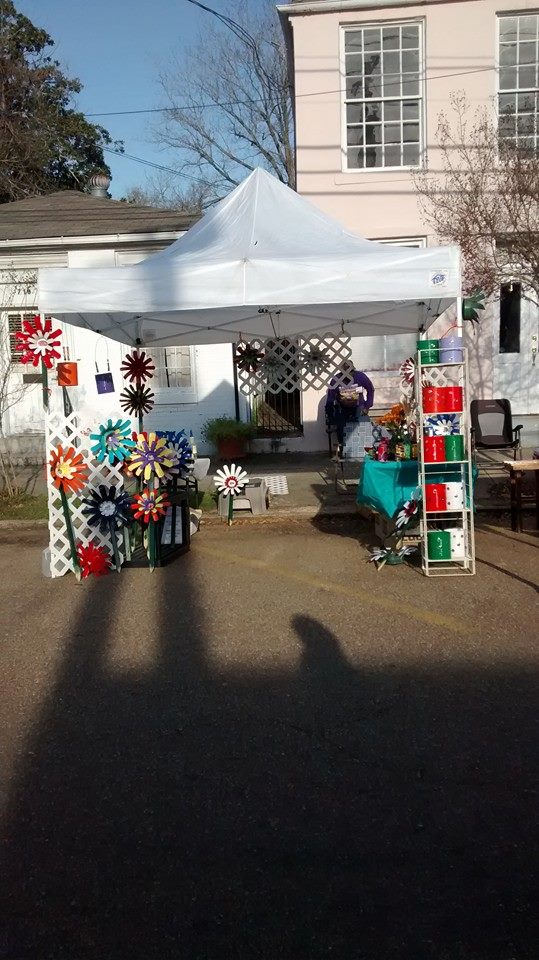 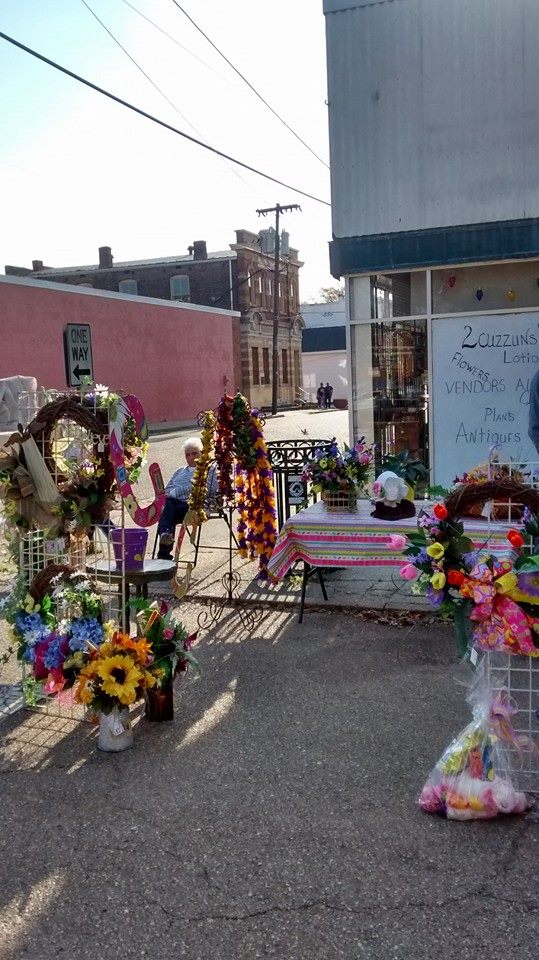 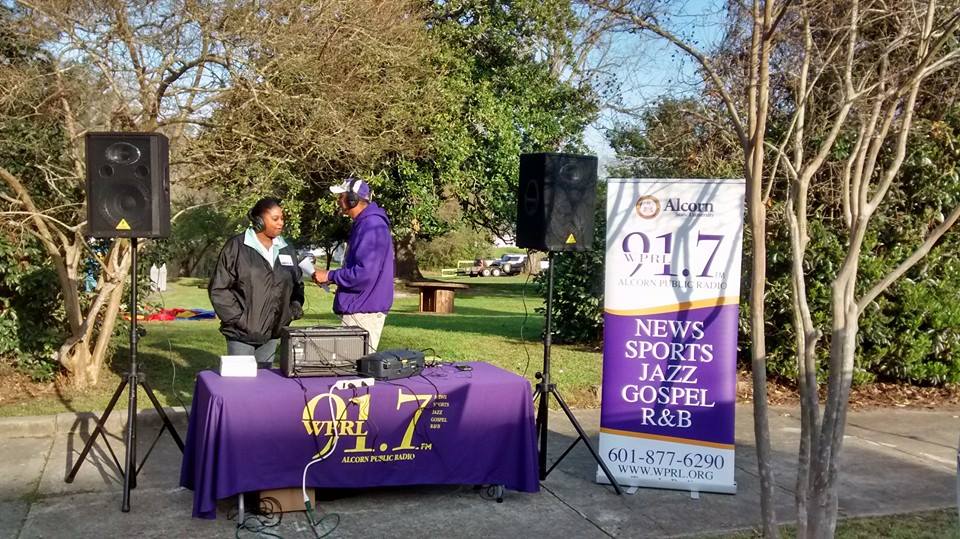